بسمه تعالی

الکترومغناطیس
(جلسه اول)

مدرس: مقیمی
سرفصل مطالب:

 الکترواستاتیک
 میدان الکتریکی
 میدان الکتریکی بارهای پیوسته
 دستگاههای مختصات
 قانون گاوس
 پتانسیل الکتریکی
 میدان مغناطیسی
مرجع درس: الکترومغناطیس    نویسنده: ویلیام هیت   ترجمه: دیانی
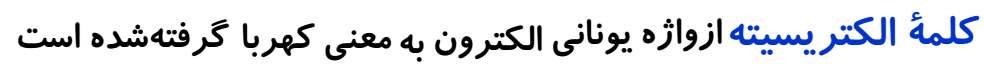 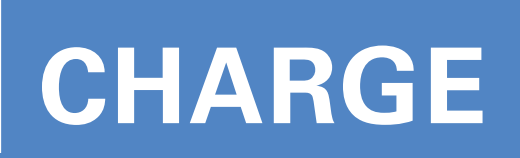 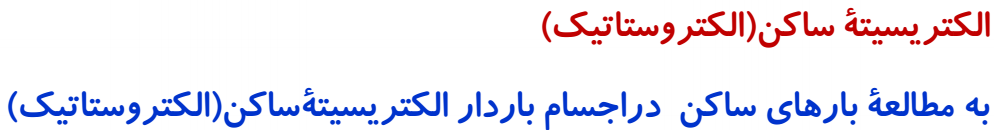 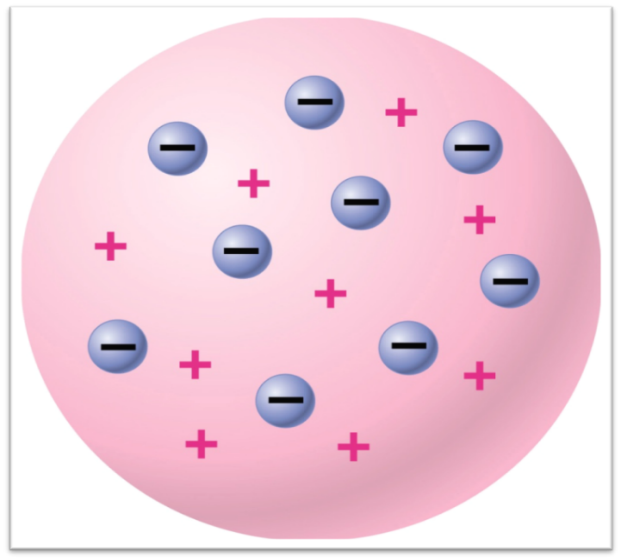 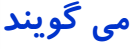 در یک اتم خنثی، تعداد الکترون ها برابر با تعداد پروتون های هسته است و بنابراین جمع جبری همه بارها( بار خالص) دقیقاً برابر با صفر است.
در تجربه هایی مانند مالش اجسام به یکدیگر الکترون ها تولید نمیشوند و یا از بین نمی روند، بلکه صرفاً از جسمی به جسم دیگر منتقل میشوند.
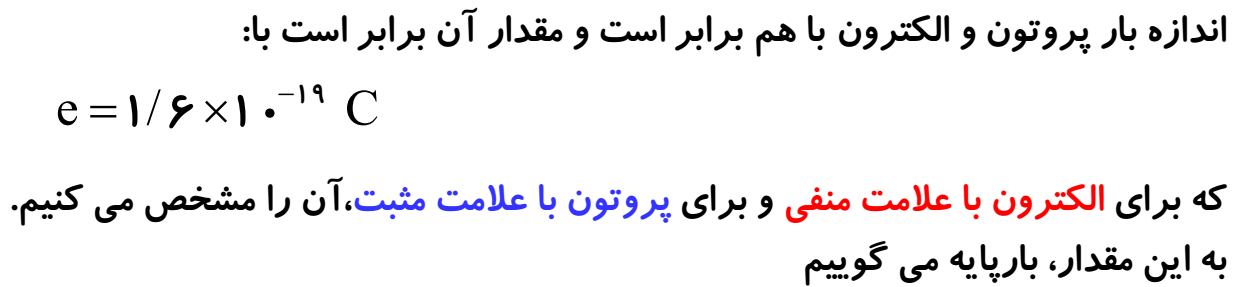 ویژگی های بار الکتریکی مواد
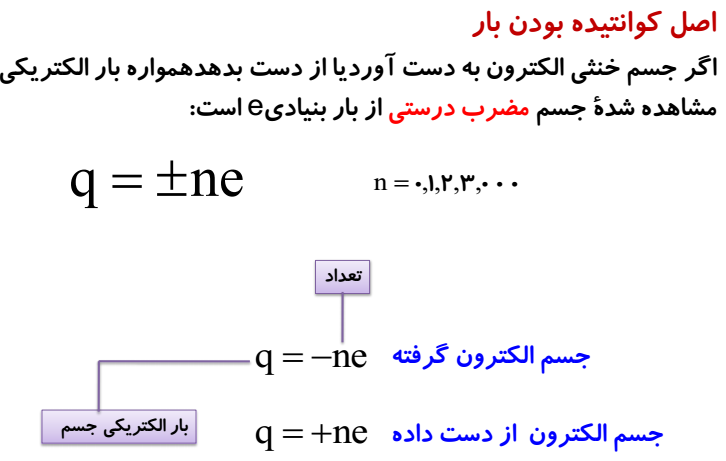 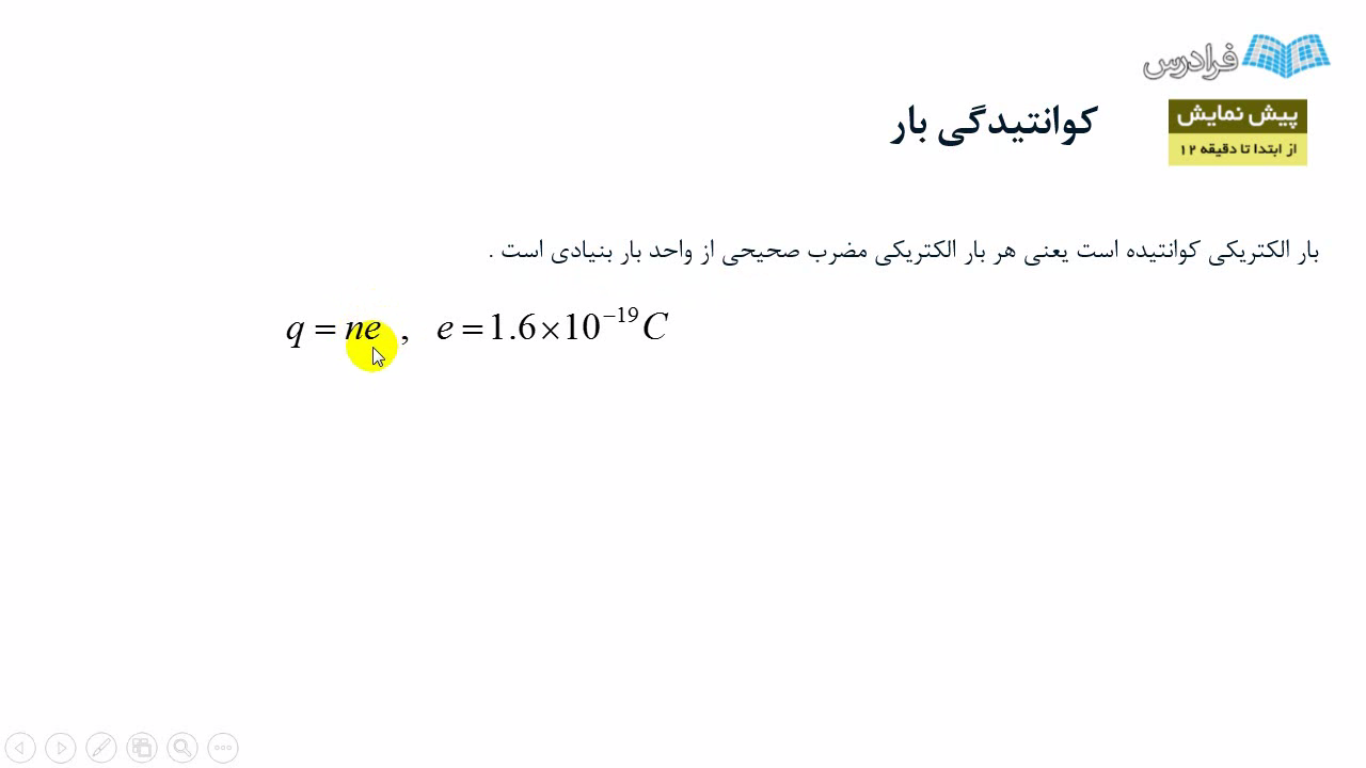 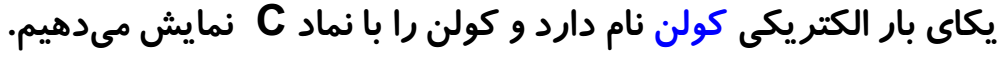 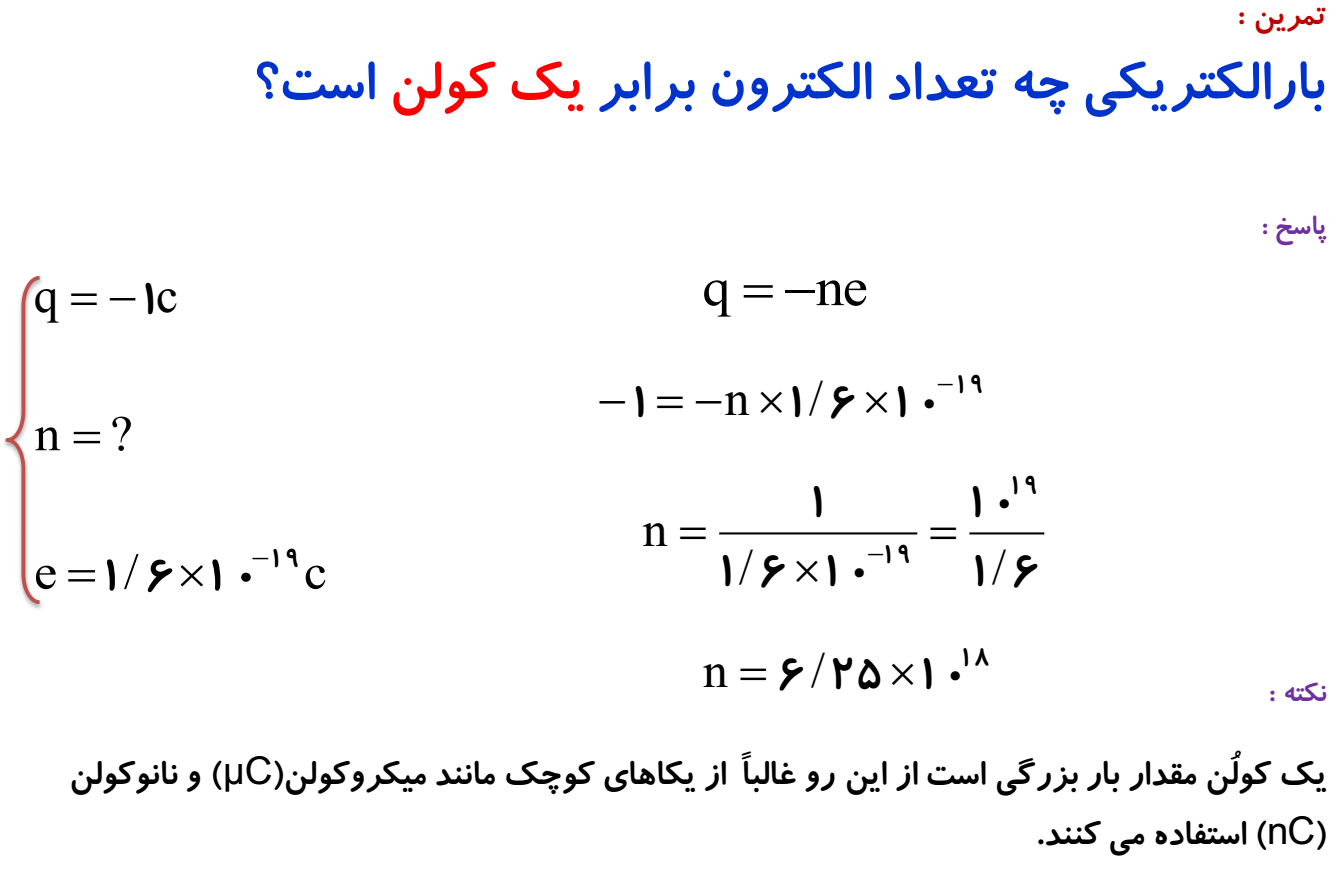 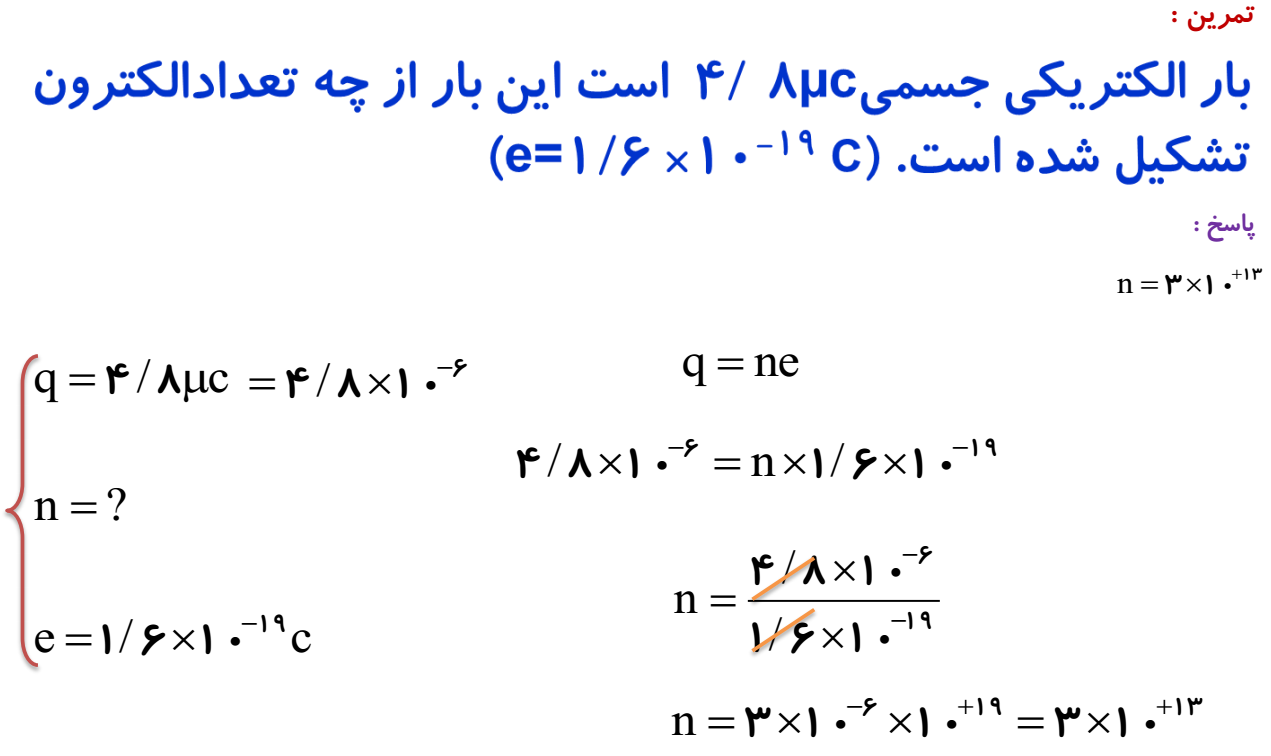 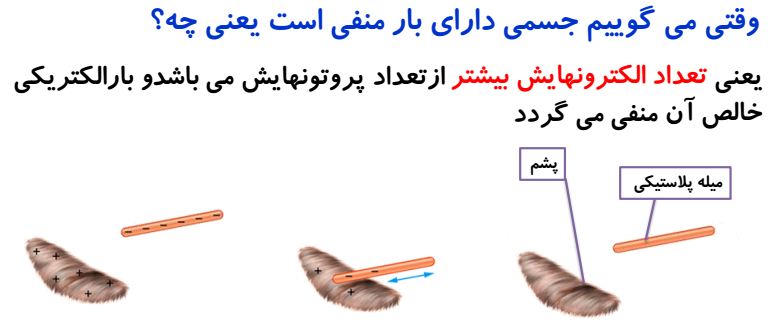 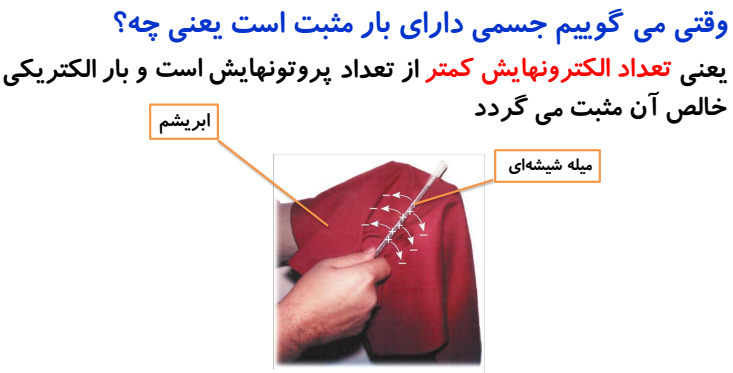 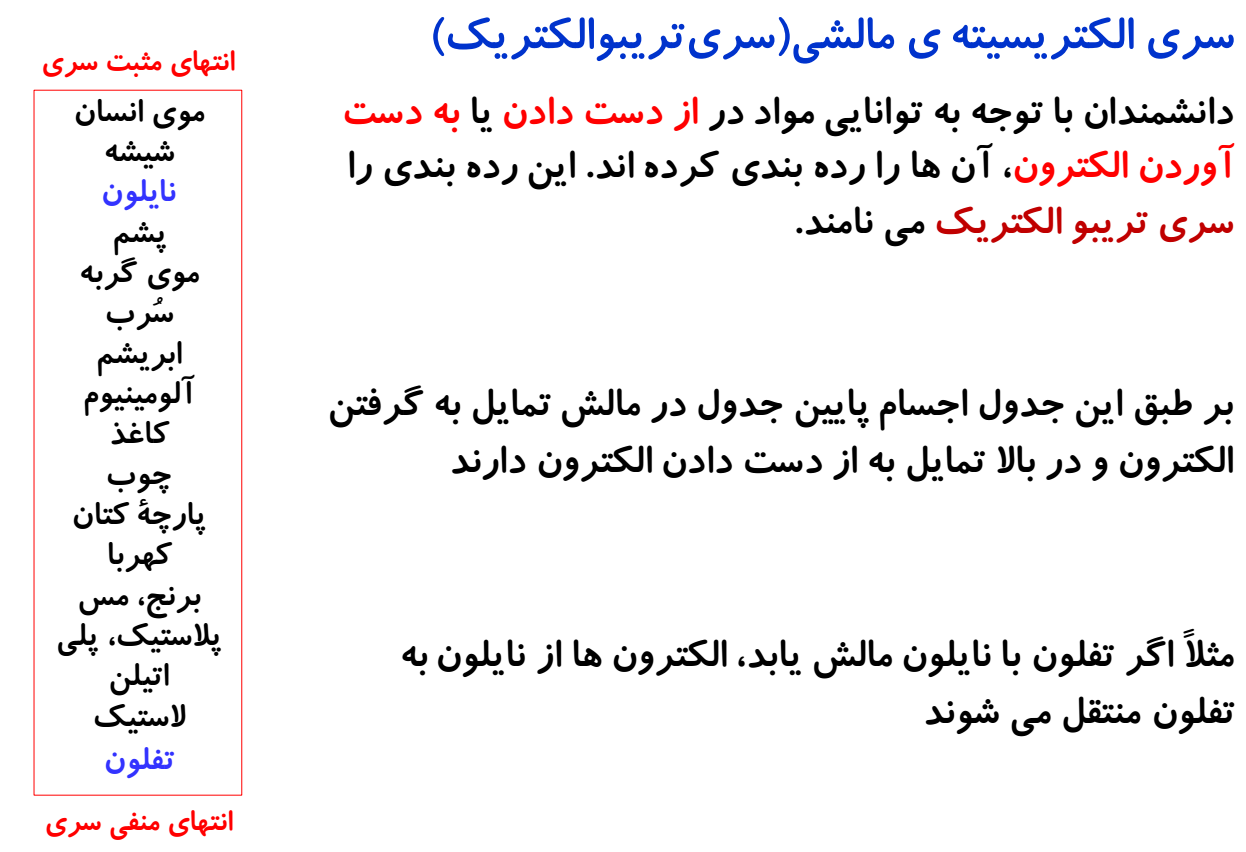 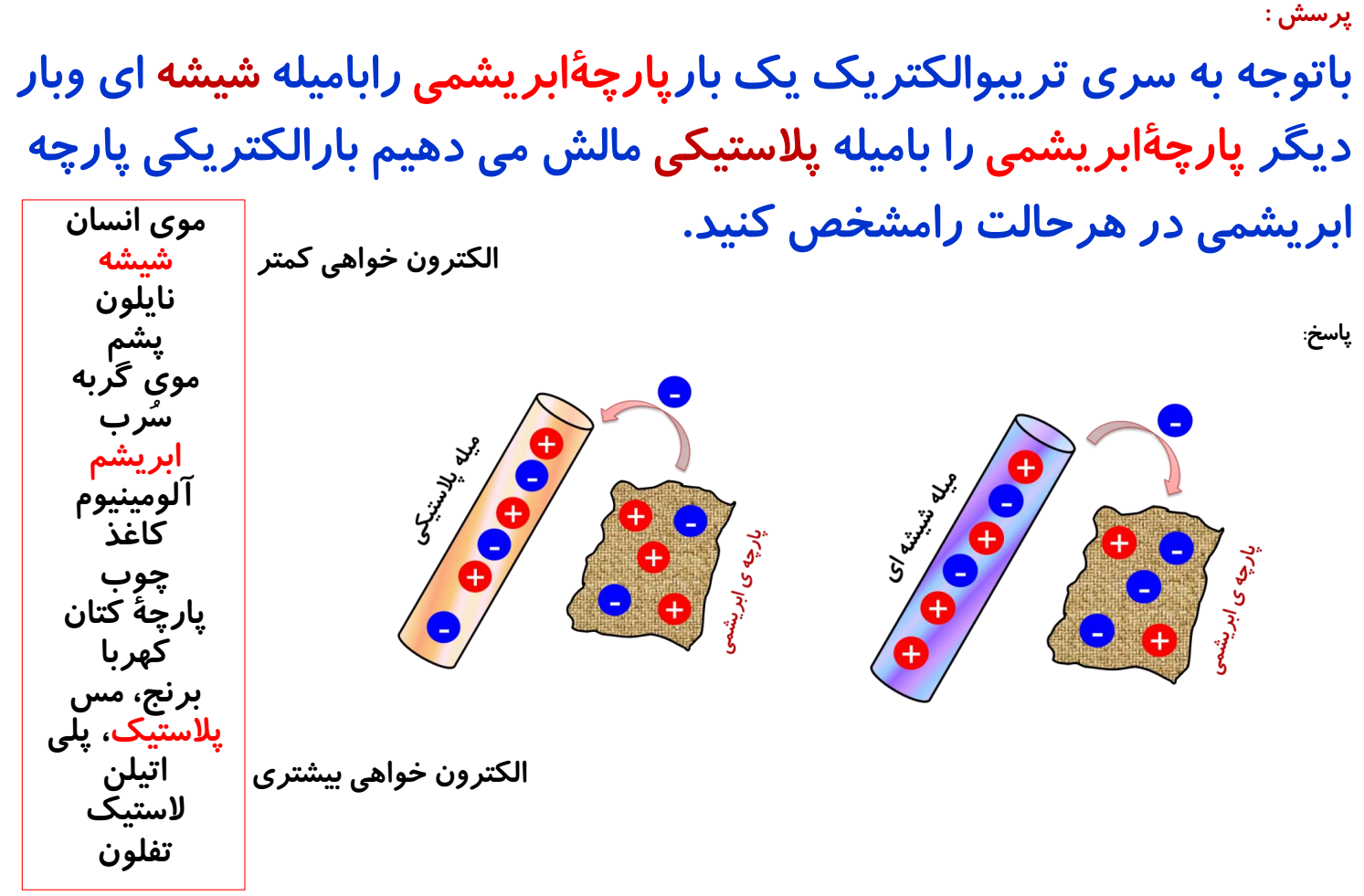 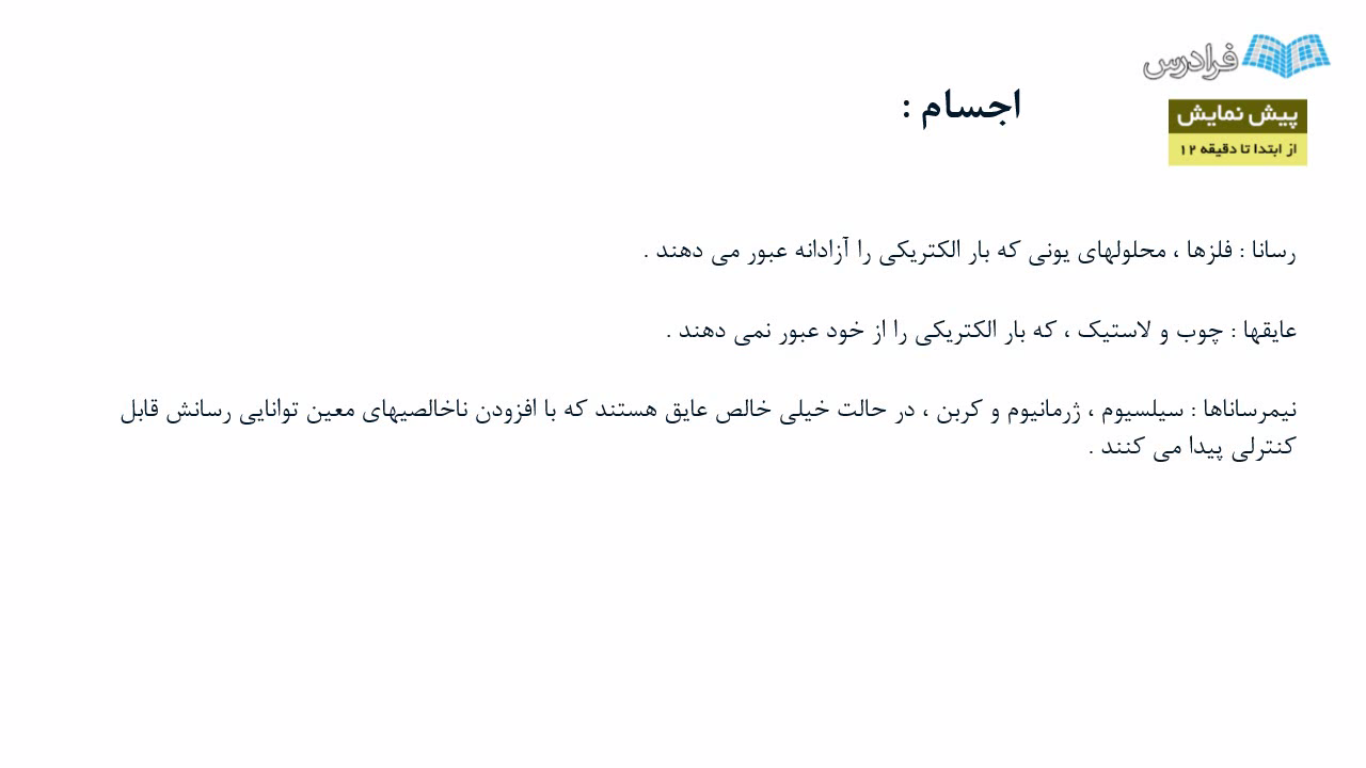 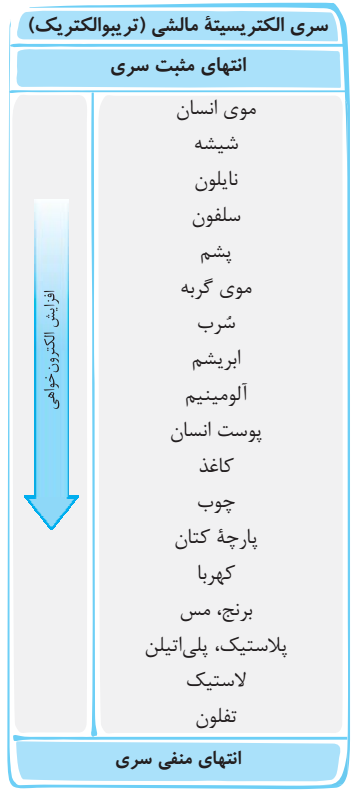 برهم زدن تعادل بار الکتریکی مواد
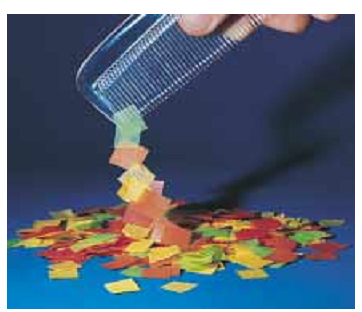 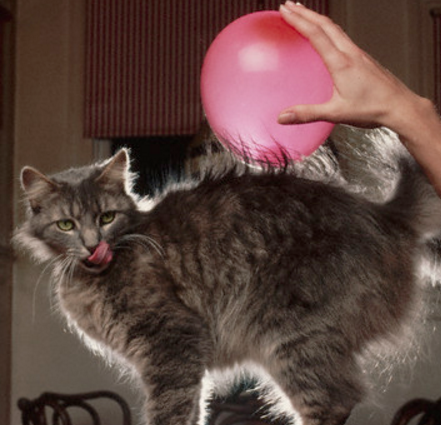 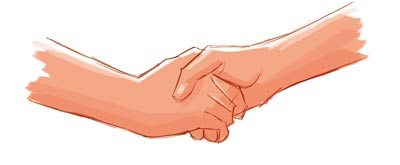 مثال1-1
 وقتی روی فرش راه می روید و بدنتان بار الکتریکی پیدا    می کند، هنگام دست دادن با دوستتان، ممکن است با انتقال بار در حدود 1nC به او شوکی وارد کنید. در این انتقال بار چند الکترون بین شما و دوستتان منتقل شده است؟
بار دار کردن اشیاء بوسیله القا
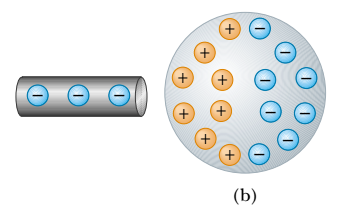 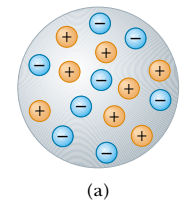 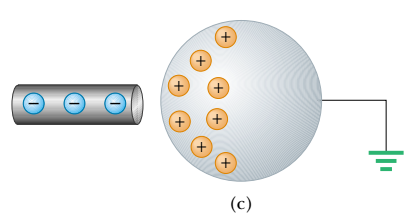 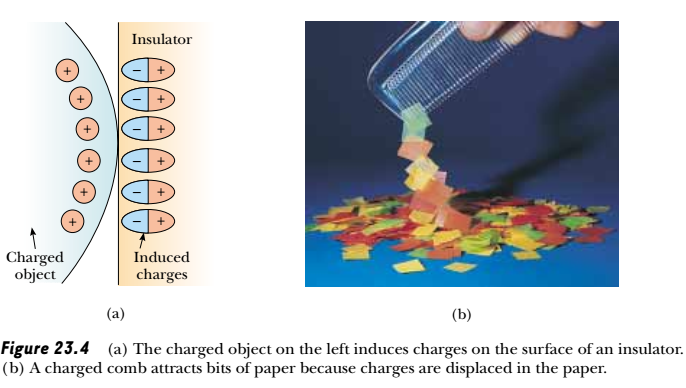 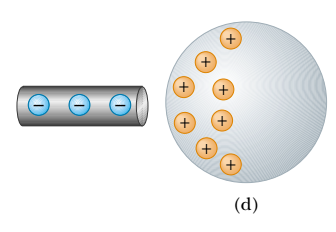 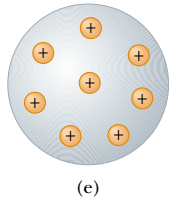 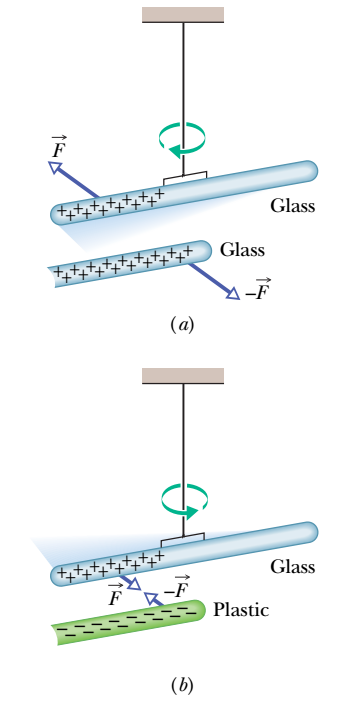 ویژگی های بار الکتریکی مواد
دو جسم باردار الکتریکی بر هم نیرو وارد میکنند که میتواند جاذبه یا دافعه باشد.
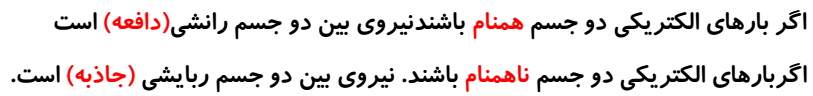 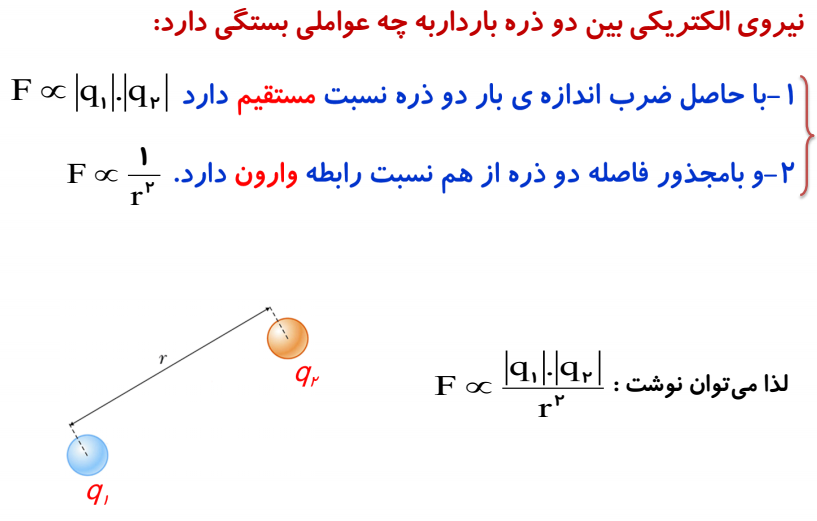 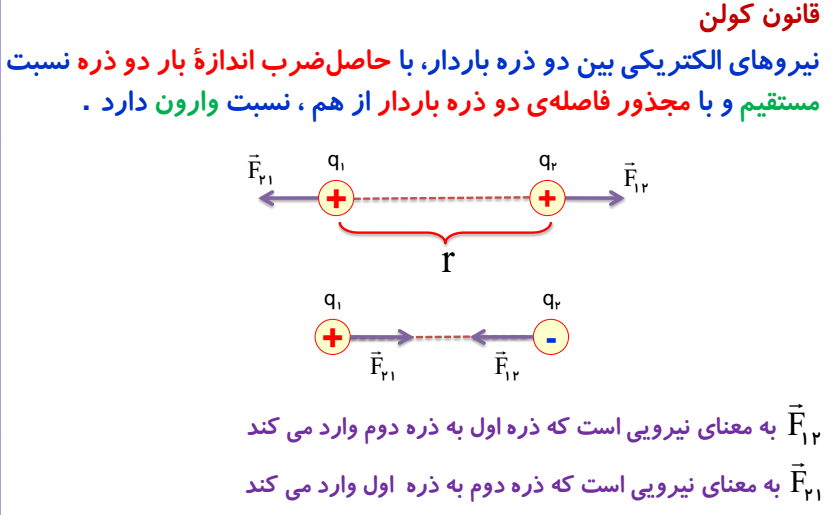 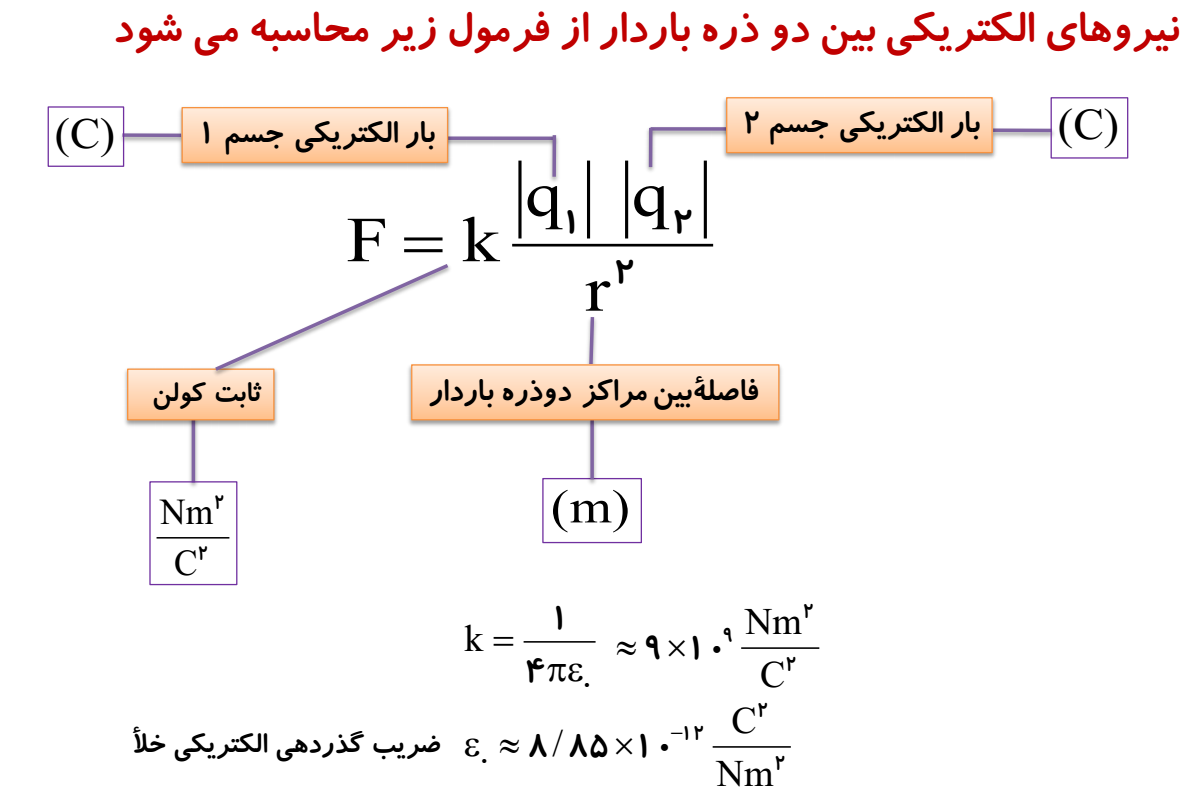